Familiale
Jacques Prévert
1
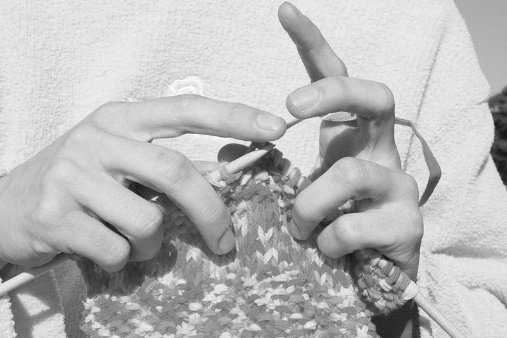 Regardez ces images.
 
Les images évoquent quelles émotions?

-l’espoir
-la peur
-l’amour
-la joie 

Quel est le sujet du poème?

-la guerre
-la mode
-la famille
-les affaires
-les vacances
Image 1
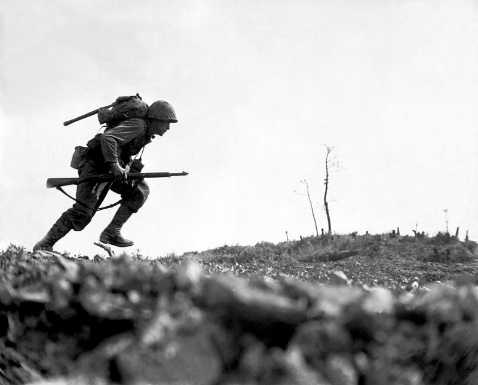 2
Image 2
3
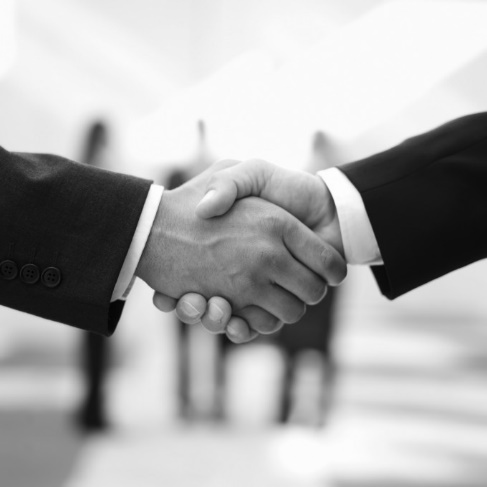 Image 3
4
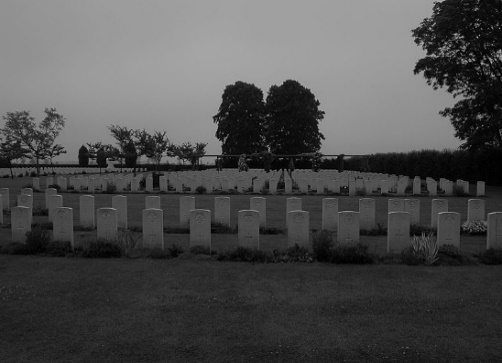 Image 4
Jacques Prévert (1900 – 1977)
Poète et écrivain
Deuxième guerre mondiale (1938-1945): La France était occupée par les Nazis.
La Résistance: mouvement contre les Nazis
Prévert était actif dans la Résistance.
1946: publication du poème «Familiale». 
Valeurs: contre la guerre, pour la paix, pour la liberté, pour l’égalité, contre l’autorité, contre l’injustice, contre le nationalisme.
Quelle image montre notre poète, A, B ou C? Pourquoi?
A
c
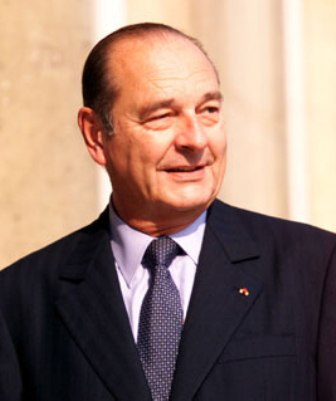 B
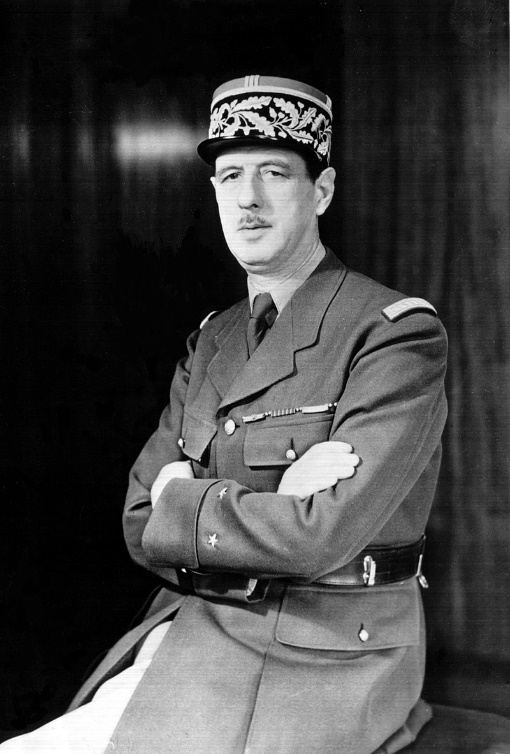 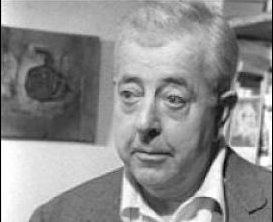 Image 7
Image 5
Image 6
Photo A: Oui / Non. Il est  militaire / conformiste / écrivain.

Photo B: Oui / Non. Il est  militaire / conformiste / écrivain.

Photo C: Oui / Non. Il est  militaire / conformiste / écrivain.
4
[Speaker Notes: Photo A: Oui / Non. Il est militaire / conformiste / sympathique.

Photo B: Oui / Non. Il est militaire / conformiste /  sympathique.

Photo C: Oui / Non. Il est militaire / conformiste /  sympathique]
Questions sur le poète et le contexte: Vrai ou faux?
5
Questions sur le poète et le contexte: Vrai ou faux?
6
Quels sont les principes de notre poète, Jacques Prévert?
7
Quels sont les principes de notre poète, Jacques Prévert?
8
Mots importants
Maintenant, écoutez le poème
https://www.youtube.com/watch?v=cV19CfuswyM&t=51s

Quelle est votre impression de l’ambiance du poème?




Ecoutez une deuxième fois. Remplissez les blancs.
joyeuse   triste     effrayante    tragique    mystérieuse          sarcastique  rassurante    déstabilisante    optimiste       pessimiste      monotone
[Speaker Notes: https://www.youtube.com/watch?v=cV19CfuswyM&t=51s

Quel est le sujet du texte?

Le texte parle… 
du travail / de la famille / de la littérature / de la guerre 


Ecoutez une deuxième fois avec le texte. Remplissez les blancs]
Familiale [teacher to add full text]
Line 1: …1…. Line 3: …2….
Line 5: …3…….Line 12: …4…Line 16: …5…….
Line 19: …6…Line 21: …7…Line 25: …8…..
naturel  affaires     tué
  mère  père   fait   fils      vie
Familiale
The mother knits
The son fights in the war
The mother, she finds this perfectly natural
And the father, what does the father do?
He does business
His wife knits
His son fights in the war
He is in business
The father, he finds this perfectly natural
And the son, what about the son?
The son, he thinks absolutely nothing
The son, his mother knits his father does
Business he fights in the war
When the war is over 
He will do business with his father
The war goes on, the mother goes on knitting
The father goes on doing business
The son is killed he doesn’t go on
The father and the mother go to the cemetery
The father and the mother find it natural
Life goes on life with its knitting its war its business
Business business business
Life with the cemetery
[teacher to add full text showing correct answers]
Line 1: …1…. Line 3: …2….
Line 5: …3…….Line 12: …4…Line 16: …5…….

Line 19: …6…Line 21: …7…Line 25: …8…..
Choisissez une image pour représenter la famille du poème.Pourquoi avez-vous choisi cette image?
3
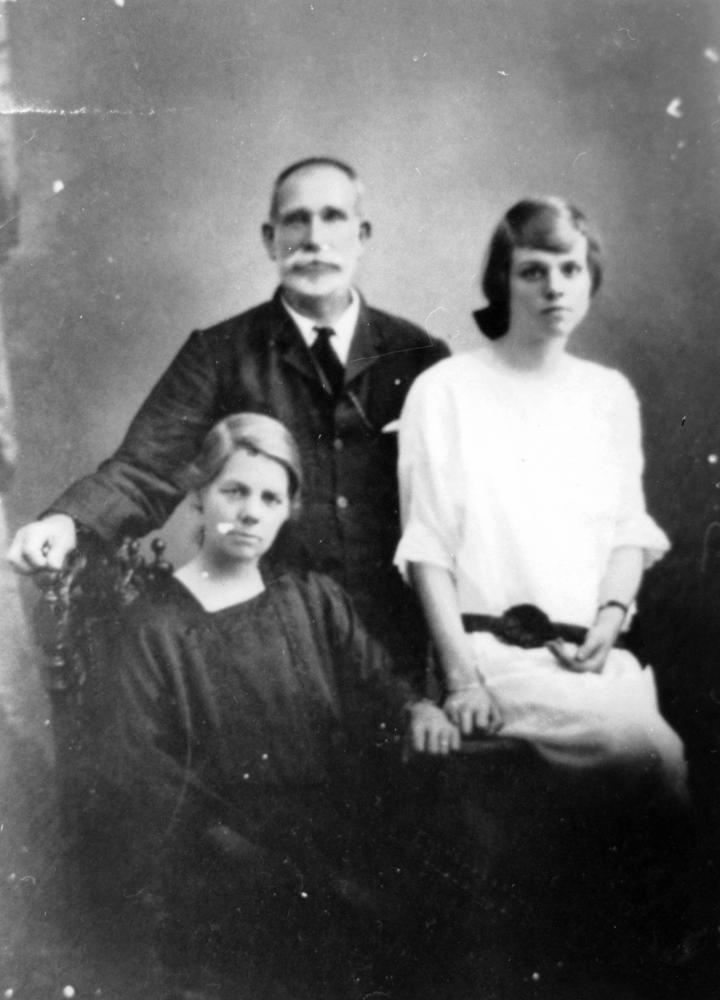 2
1
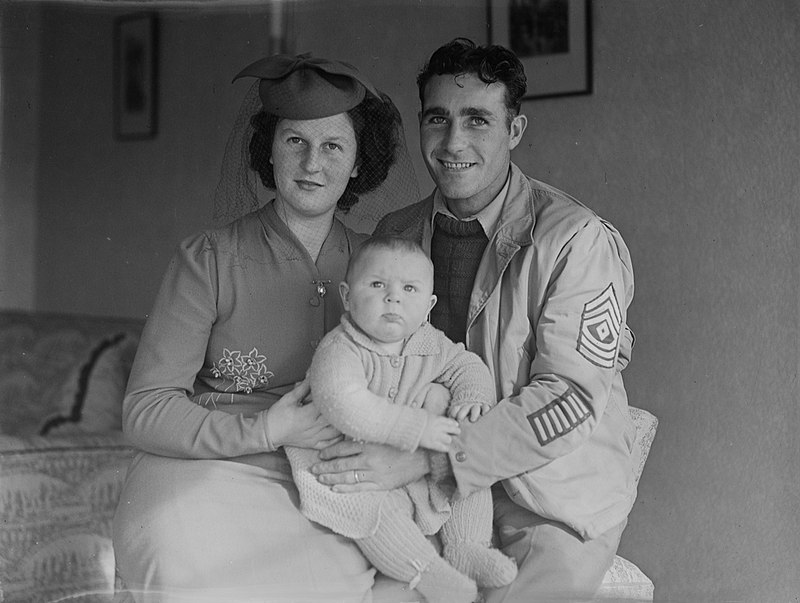 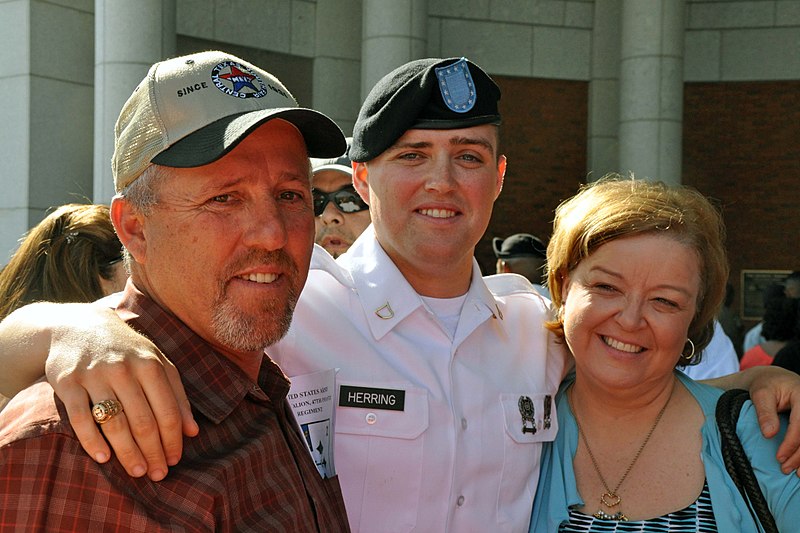 Image 20
Image 21
Image 19
Je pense que la première/deuxième/troisième photo correspond mieux parce que dans la famille du poème il y a....
Les métiers des trois personnages
3
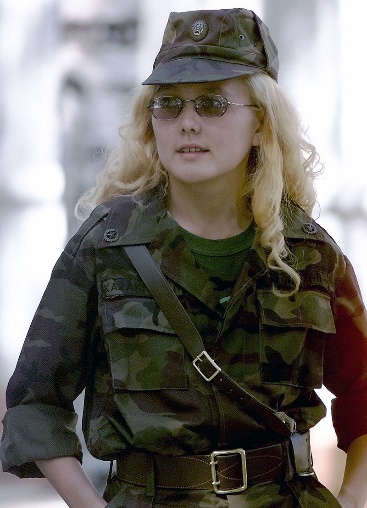 Quelle image correspond au métier… 

…de la mère?

…du père?

…du fils?
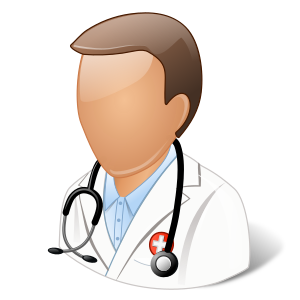 2
1
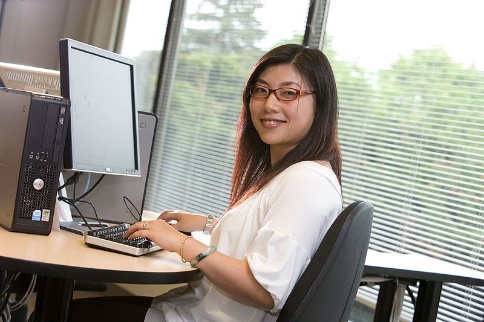 Image 24
4
Image 22
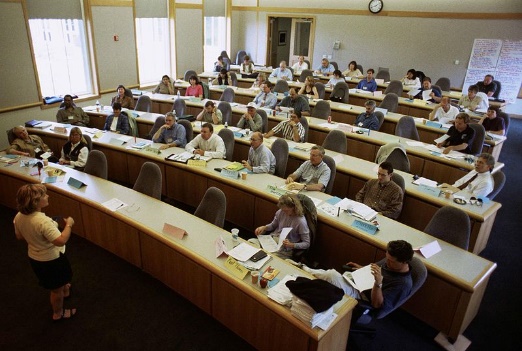 Image 23
5
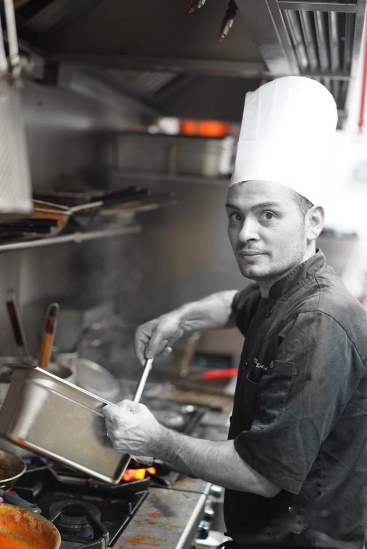 6
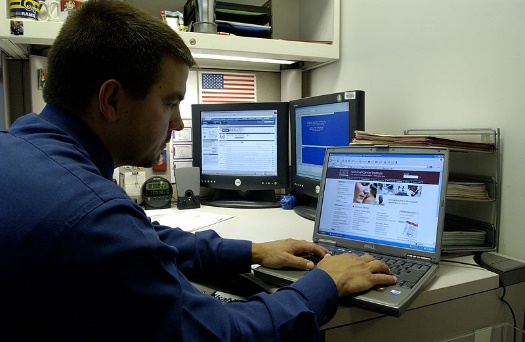 Image 25
Image 27
Image 26
1
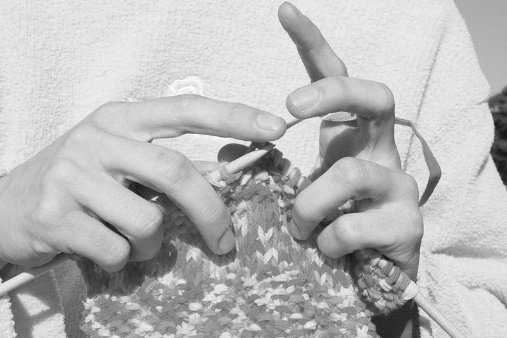 Activité en groupe
Image 1
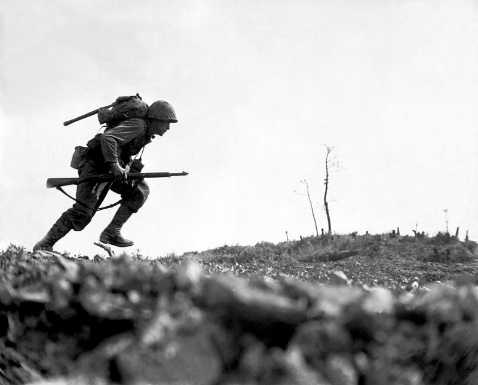 2
Quelle image correspond
                       au fils
                       à la mère
                       au père
	           aux deux parents
Image 2
3
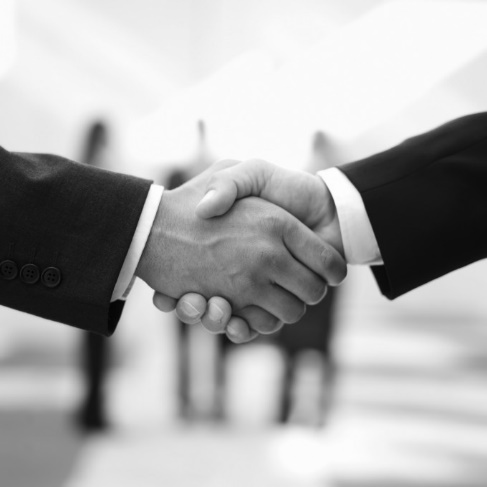 Image 3
4
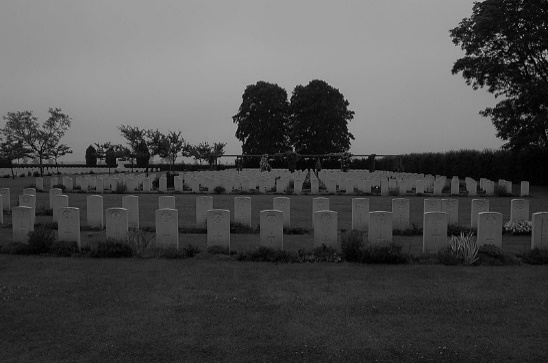 Image 4
1
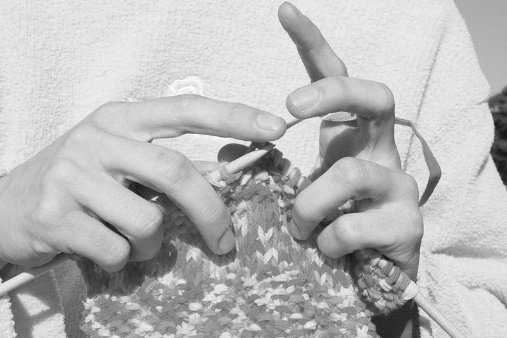 Activité en groupe
Image 1
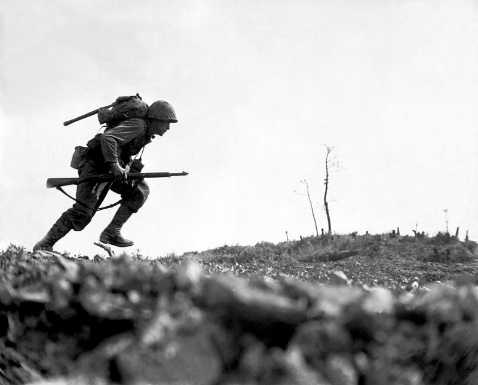 Quelle image correspond
                       au fils: 2
                       à la mère: 1
                       au père: 3
	           aux deux parents: 4
2
Image 2
3
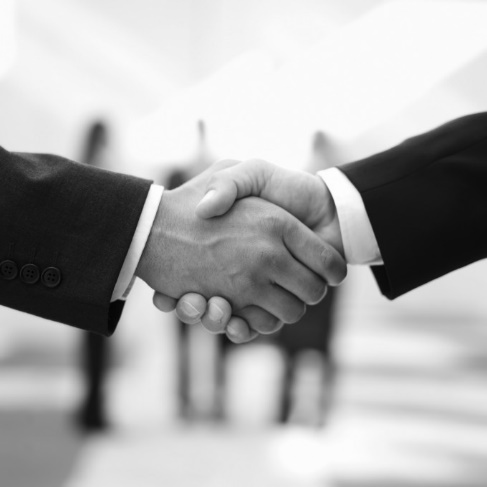 Image 3
4
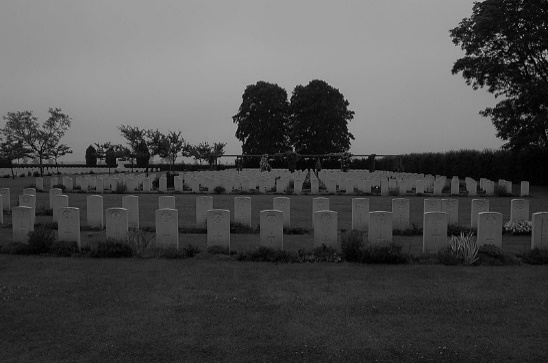 Image 4
Choisissez une image pour représenter le père du poème. Pourquoi avez-vous choisi cette image?
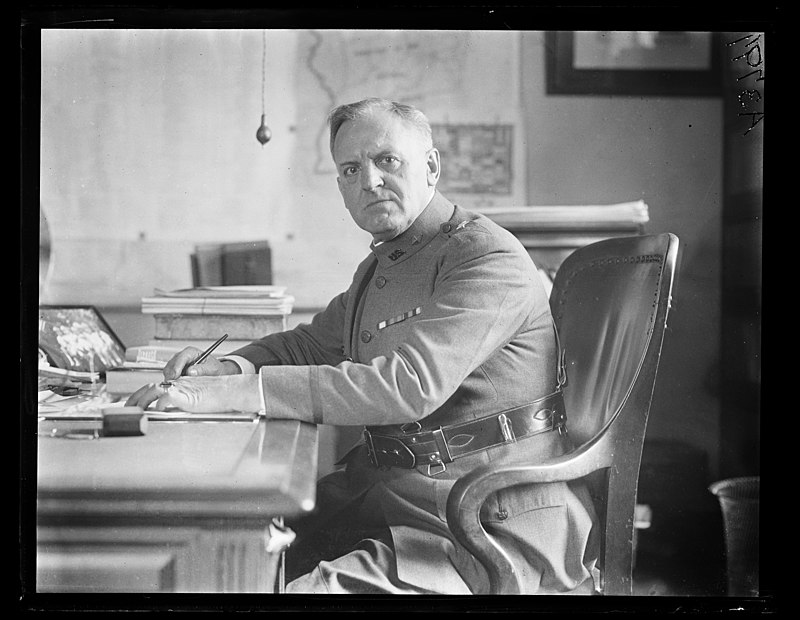 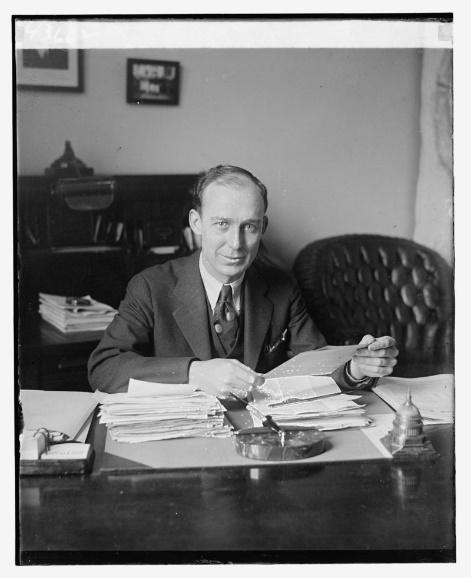 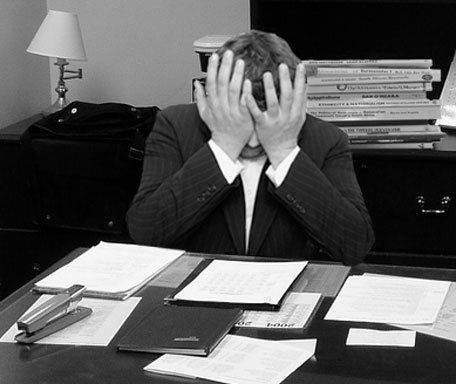 1
Image 9
Image 8
Image 10
3
2
J’ai choisi cette image parce que le père est…..

triste       froid       sympathique       en colère       choqué        indifférent     strict    affectueux       heureux      conventionnel          fier     excentrique      autoritaire
Etes-vous d’accord? (Il faut imaginer…..)
La mère est heureuse dans sa vie.

Le fils voulait faire la guerre.

Le père, la mère et le fils étaient  très proches.

La fin du poème offre une vision d’espoir.
Exprimer les émotions en français.
Quand je lis le texte, je suis…
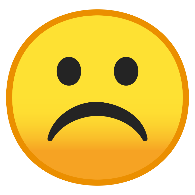 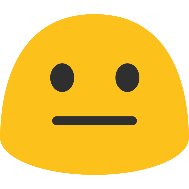 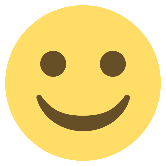 19
Images: smiling emoji 14, neutral emoji 15, sad emoji 16
Lisez le poème à haute voix
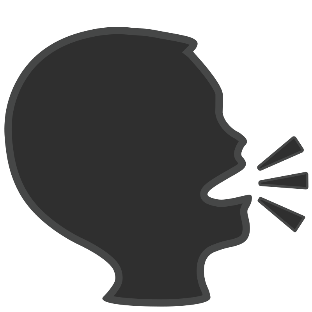 Image 17
Répétez les mots suivants après votre professeur:
          
                   la guerre     les affaires     le père   la mère   le cimetière

 
Comment prononcez les mots suivants?
        
                           rivière      clair     sincère   se taire     cuillère
Les voyelles: E
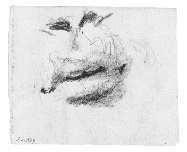 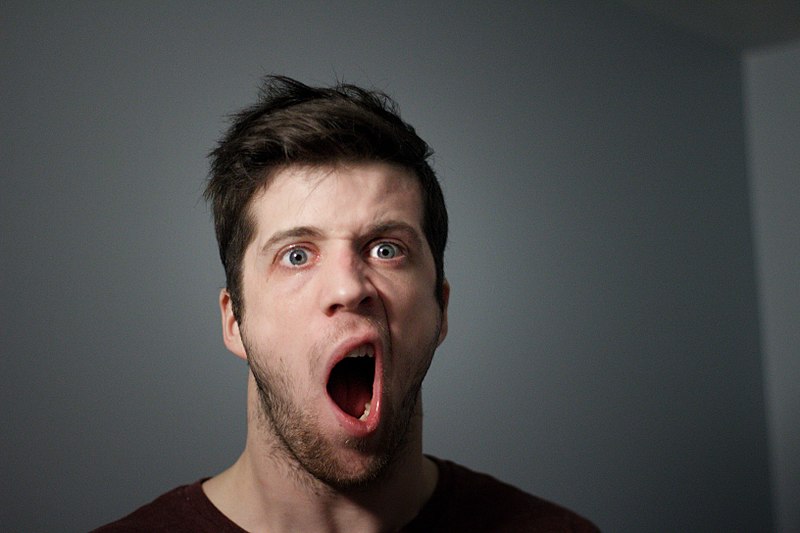 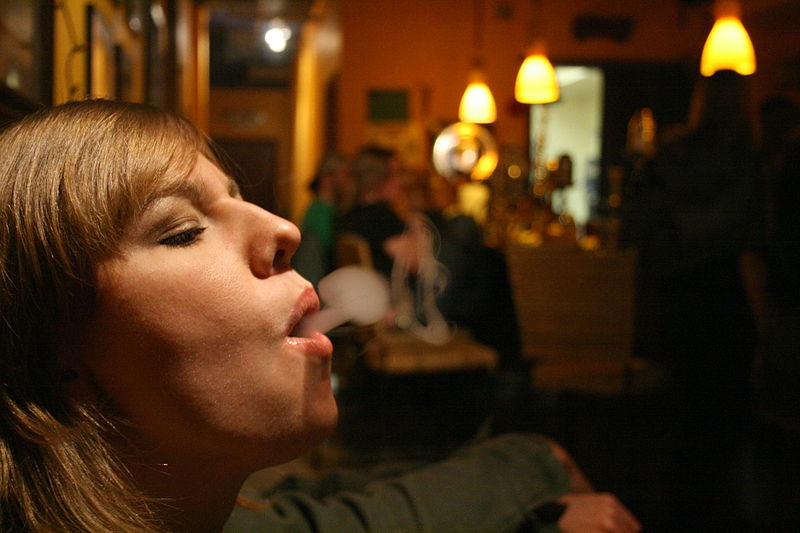 Trouvez d’autres exemples dans le texte.
21
Images: top 28, middle 29, bottom 30
Les voyelles: E
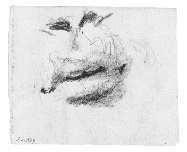 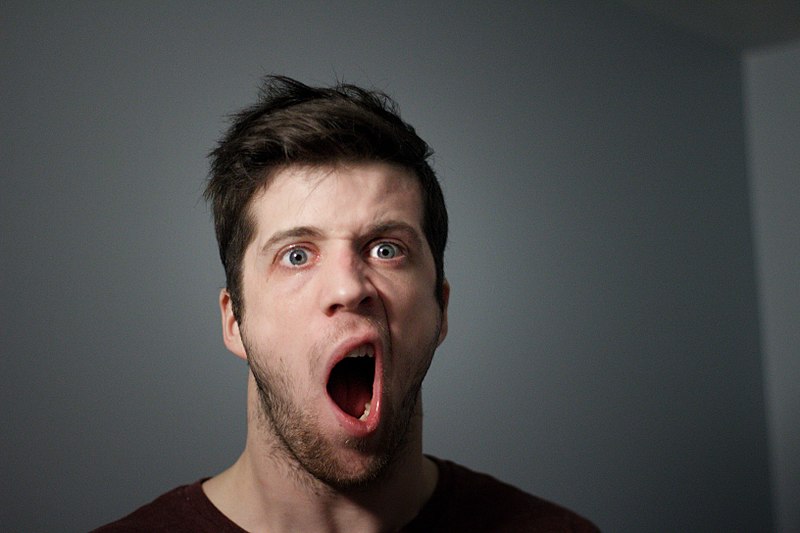 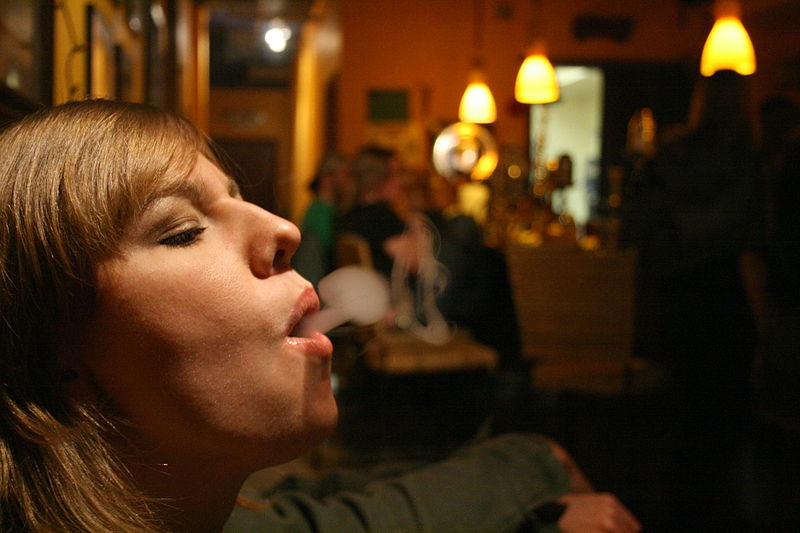 Il y a beaucoup de E (lèvres ouvertes) dans le poème. Pourquoi?
22
Images: top 28, middle 29, bottom 30
Les voyelles: E
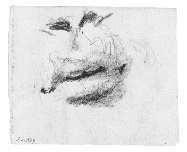 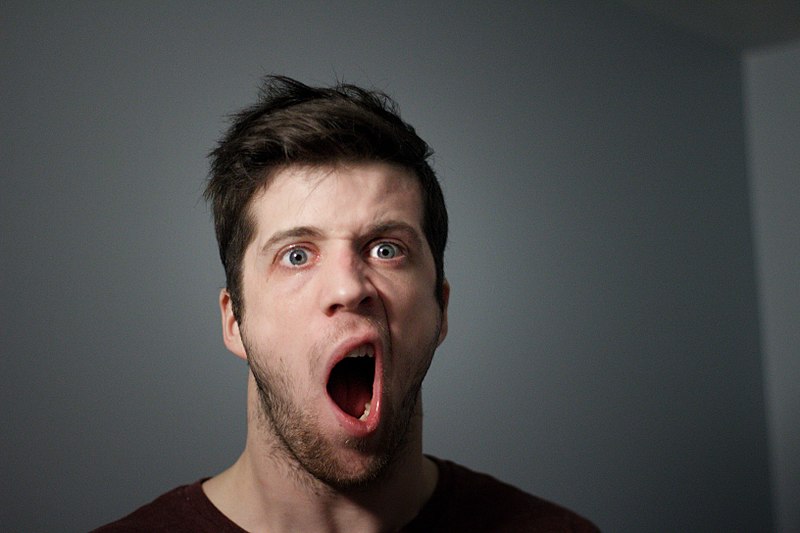 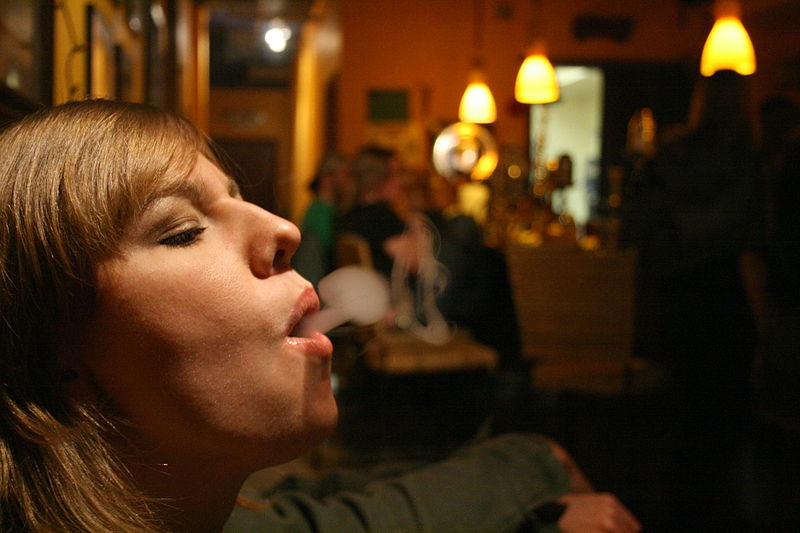 Il y a beaucoup de E (lèvres ouvertes) dans le poème. Pourquoi?
Rhyme, cohésion, répétition
23
Images: top 28, middle 29, bottom 30
Image 32
Image 31
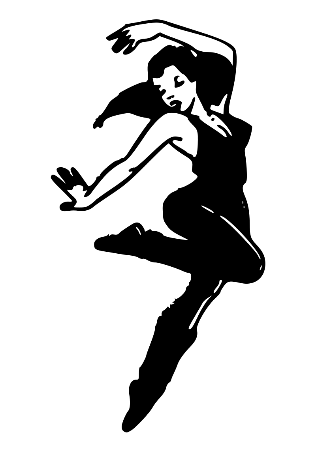 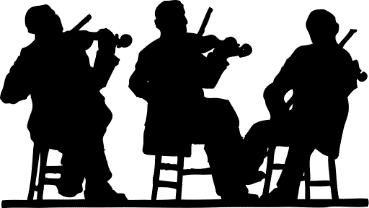 Faire + activité
“Faire + du/de la/des” 
pour décrire des activités:
des loisirs (faire du tricot, faire de la danse, faire de la musique)
du sport (faire du ski, faire du skate, faire de l’équitation)
des métiers (faire des affaires)

“Faire + le / la / les” dans certaines expressions fixes:
faire la guerre = en anglais?
faire la fête = en anglais?
faire la queue = en anglais?
Familiale

[teacher can display text of poem here]
Soulignez 

Faire + activité
Le message du poème
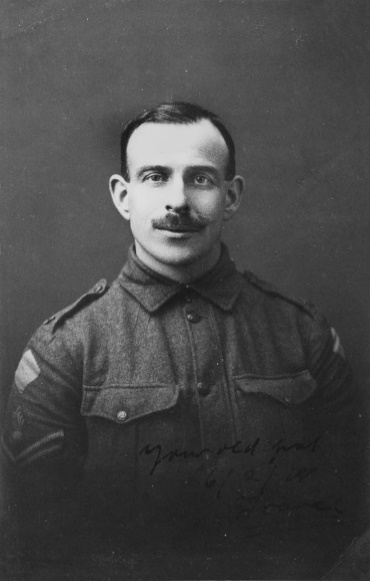 Les jeunes hommes qui meurent dans la guerre

	(A) sont des héros
	(B) sont des victimes
	(C) sont courageux
  
La guerre

	(A) est nécessaire pour défendre le pays
	(B) est une tragédie humaine
	(C) est une chose naturelle
	
La société

	(A) est devenue passive
	(B) résiste 
	(C) est sous le choc
Image 11
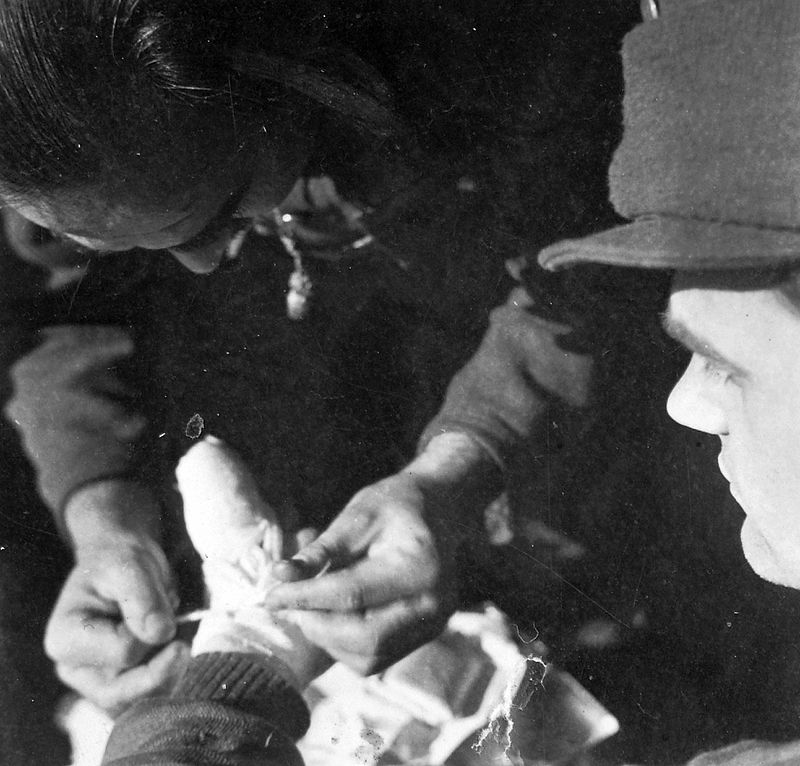 Image 12
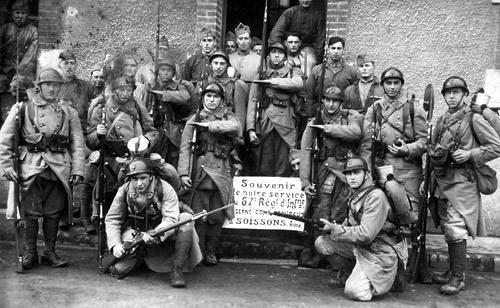 Image 13
Le message du poème
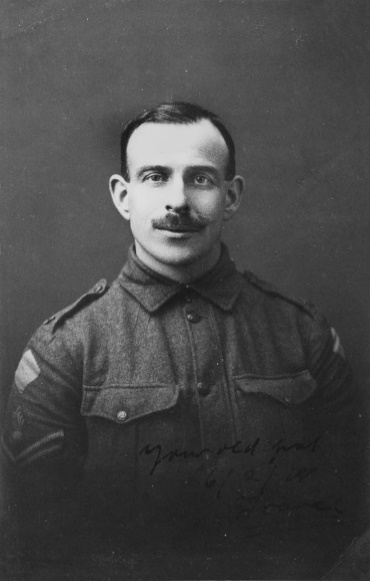 Les jeunes hommes qui meurent dans la guerre

	(A) sont des héros.
	(B) sont des victimes.
	(C) sont courageux.
  
La guerre

	(A) est nécessaire pour défendre le pays.
	(B) est une tragédie humaine.
	(C) est une chose naturelle.
	
La société

	(A) est devenue passive.
	(B) résiste .
	(C) est sous le choc.
Image 11
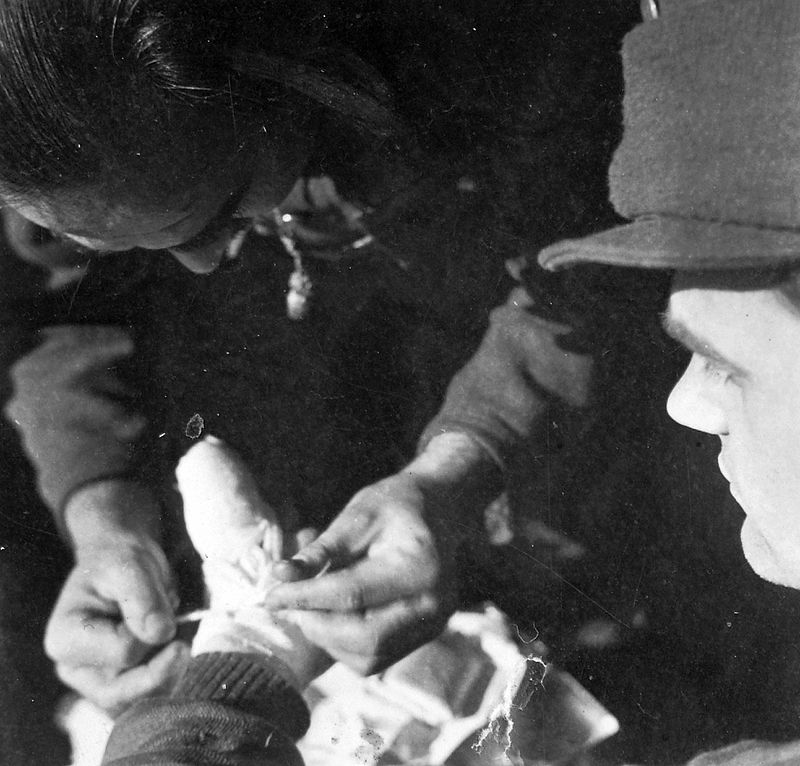 Image 12
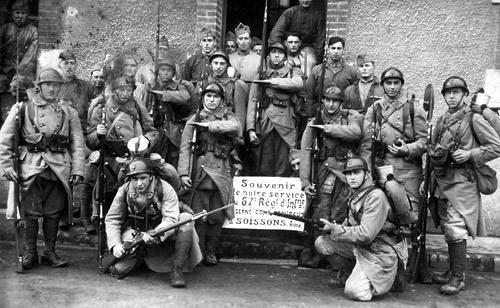 Image 13
Sélectionnez une ligne que vous trouvez surprenante ou choquante. 
Lisez la ligne à haute voix. Exprimez vos émotions.
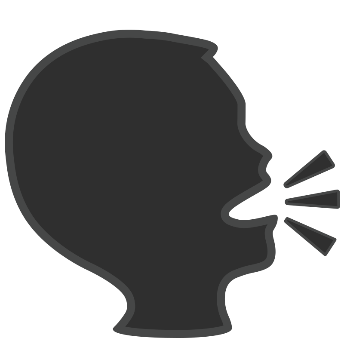 Familiale

[teacher can add full text here]
Image 17
Les devoirs
Option 1: Lisez le poème à haute voix. Exprimez vos émotions. Enregistrez votre voix et amenez l’enregistrement en classe.

Option 2: Imaginez: Vous êtes le fils dans le poème. Ecrivez une lettre à vos parents. Apportez votre lettre en classe.
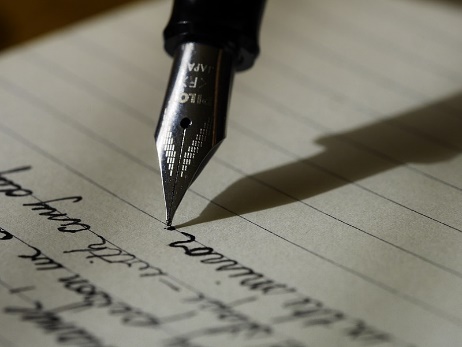 Devoir 2: Écrivez une lettre
Cher papa, chère maman,  
 
J’espère que vous allez bien. Maman, tu fais toujours ____ ? Papa, tu fais toujours  ______?

Ces derniers jours ont été tranquilles / durs. Il y a eu moins de / beaucoup de bombardements.  
 
Il est difficile de rester positif, parce que notre vie est très dure. Nous faisons __________. Nous avons froid / faim / peur.

On doit rester sans cesse en alerte à cause des explosions. J’ai envie de rentrer à la maison pour faire ______. 

Mes chers parents, je vous embrasse,

Votre fils
Image 18
30
Images
Image 1: Pink knitting in front of pink sweatshirt by Johntex is licensed under Creative Commons Attribution-Share Alike 3.0 Unported
Image 2: A Marine dashes through Japanese machine gun fire by Pvt. Bob Bailey  is in the public domain
Image 3: Business to Business Agreement by Onyxxo is licensed under Creative Commons Attribution-Share Alike 4.0 International 
Image 4: Headstones in Banneville-la-Campagne by  Londonclanger is licensed under  Creative Commons Attribution-Share Alike 4.0 International 
Image 5: ChiracUSA by David Scull is in the public domain
Image 6: De Gaulle during World War II by Office of War Information, Overseas Picture Division is in the public domain. 
Image 7: Jacques Prévert by PRÉVERT Catherine is licensed under Creative Commons Attribution-Share Alike 1.0 Generic
Image 8: Unidentified man by National Photo Company Collection is in the public domain
Image 9: Frustrated man at a desk by LaurMG is licensed under  Creative Commons Attribution-Share Alike 3.0 Unported
Image 10: Military man at desk by Library of Congress, Prints & Photographs Division, photograph by Harris & Ewing, is available in the United States Library of Congress's Prints and Photographs division under the digital ID hec.41786
Image 11: Soldier portrait by State Library of Queensland, Australia is licensed under Flickr API 
Image 12: Hungarian soldiers by FOTO:FORTEPAN / Saly Noémi is licensed under  Creative Commons Attribution-Share Alike 3.0 Unported 
Image 13: French soldiers from the 67th Infantry Regiment by Lafayette53 is licensed under Creative Commons Attribution-Share Alike 4.0 International 
Image 14: A colored emoji by emojione project  is licensed under Creative Commons Attribution-Share Alike 4.0 International
Image 15: A colored emoji by Noto project is licensed under Apache License 2.0 
Image 16: A colored emoji by  Noto project is licensed under Apache License 2.0
Image 17: Speaking head by  Noto project is licensed under Apache License 2.0 
Image 18: Writing with a fountain pen by aaronburden is licensed under  Creative Commons CC0 1.0 Universal Public Domain Dedication
Image 19: Proud parents by The National Infantry Museum and Soldier Center  is licensed under CC BY 2.0 
Image 20: Family portrait by Auckland Museum is licensed under  Creative Commons Attribution 4.0 International
Image 21: Robert Peut with his family, ca. 1935 by John Oxley Library, State Library of Queensland is in the public domain
Image 22: Woman with computer by Cumminsr is licensed under Creative Commons Attribution-Share Alike 3.0 Unported
Image 23: Doctor white coat by OpenClipart is licensed under  Creative Commons CC0 1.0 Universal Public Domain Dedication 
Image 24: Female soldier of the Army of Kazakhstan by Jim Varhegyi is in the public domain
Image 25: Classroom people with teacher by Ryan Hagerty is in the public domain
Image 26: Chef Andrea Camagna by Andre1283901 is licensed under Creative Commons Attribuzione-Condividi allo stesso modo 4.0 Internazionale
Image 27: Man working by Bill Branson is in the public domain
Image 28: Nostrils and Lips by John Singer Sargent  is licensed under Creative Commons CC0 1.0 Universal Public Domain Dedication
Image 29: Bell's Palsy Symptoms Mouth Wide Open by Benjaminginterr is licensed under  Creative Commons Attribution-Share Alike 4.0 International
Image 30: Raisa Sagdejeva blowing a smoke ring  by Ildar Sagdejev is licensed under Creative Commons Attribution-Share Alike 4.0 International, 3.0 Unported, 2.5 Generic, 2.0 Generic and 1.0 Generic license
Image 31: 3 fiddlers in silhouette by Paul Sherman is in the public domain
Image 32: Single female dancer by Brice Boyer is licensed under  Creative Commons CC0 1.0 Universal Public Domain Dedication